Recent longitudinal measurements with high intensity beams
Participants:
H. Bartosik, T. Bohl, A. Lasheen, G. Papotti, M. Schwarz, E. Shaposhnikova
Acknowledgements:
J. Repond, SPS and PS operator team
31 July 2018
1
LIU-SPS BD WG meeting
Flat bottom instability for different machine and beam parameters
Setup:
MD 19 July 2018: 48 bunches, 25ns spacing, BCMS, Q20
Intensity variable: protons per bunch 1.3e11, 1.6e11, 2.2e11
longitudinal emittance variable: 0.23, 0.3, 0.35 eVs (nominal)
800 MHz cavity voltage V800: 0, 5%, 10% (nominal), 12.5%, 15%, 20% of V200
FeedBack: on, FeedForward: on, Phase loop: on, long. damper: on
V200 = 4.5 MV, V800 variable
Consider data at flat bottom up to 19.2 s; then ramp
Three to ten acquisitions per case
LLRF power limitations at high intensities
Amplifier power (for cavity 4) exceeds 1MW for 2.2e11 ppb
2.2e11 ppb, emittance: 0.23 eVs, V800/V200=0.2
1MW
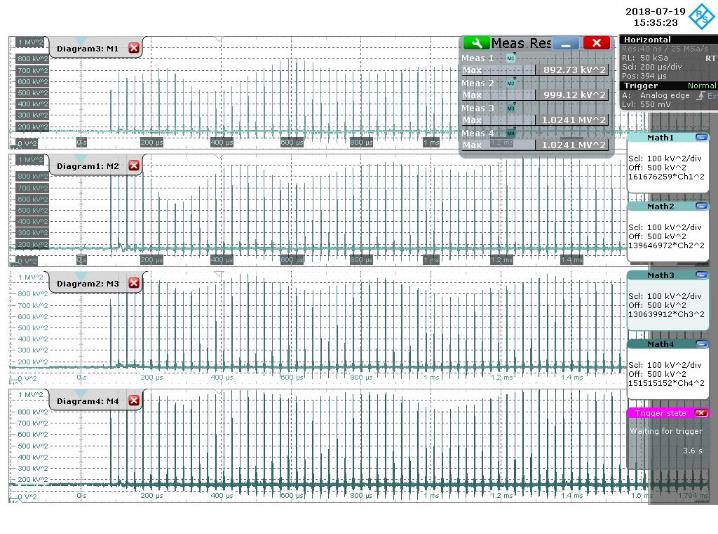 1.6e11 ppb, emittance: 0.3 eVs, V800/V200=0.2
1MW
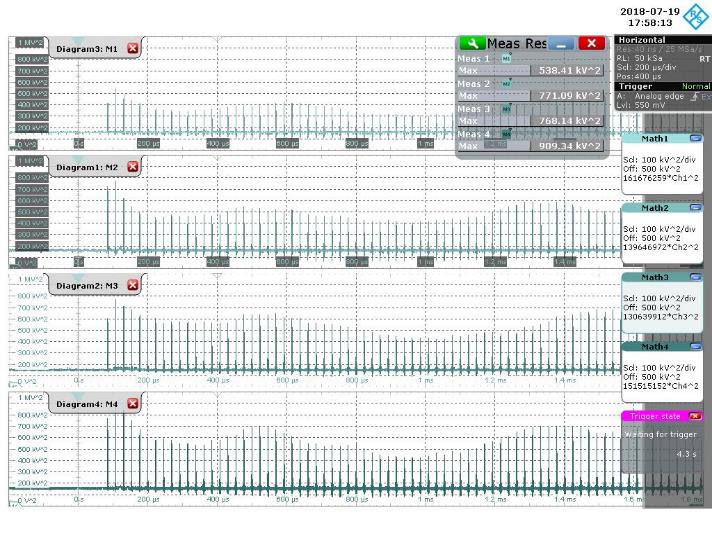 1.3e11 ppb, emittance: 0.3 eVs, V800/V200=0.2
1MW
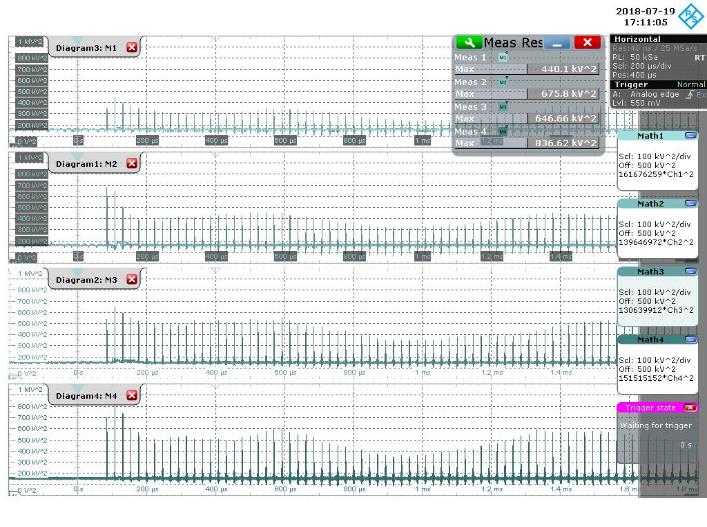 LLRF power limitations at high intensities
Bunch-by-bunch losses (emittance 0.3eVs, V800/V200=0.2)
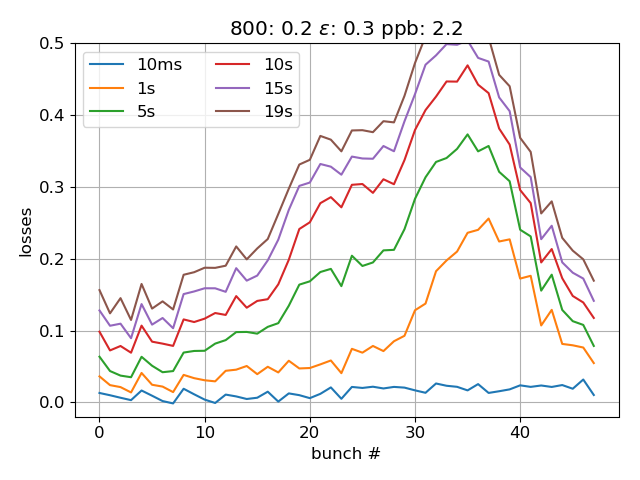 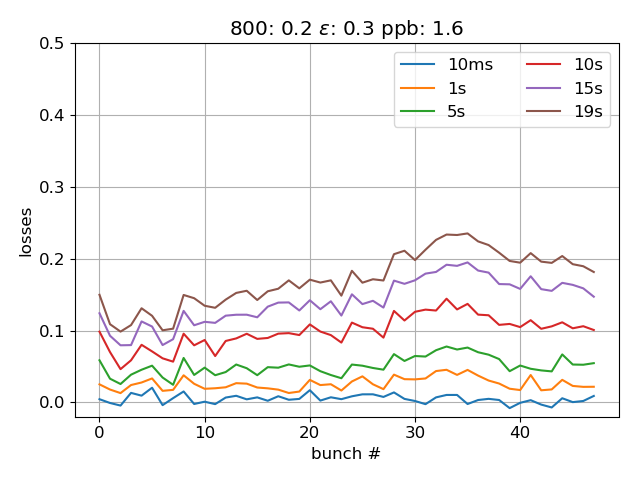 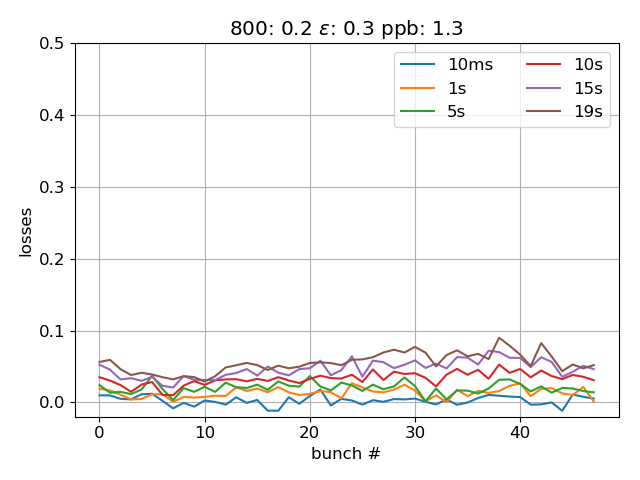 1.6e11 ppb
1.3e11 ppb
2.2e11 ppb
Large losses due to uncompensated beam loading for bunches in tail of batch for 2.2e11 ppb!
Losses vs emittance, intensity, and 800 MHz cavity
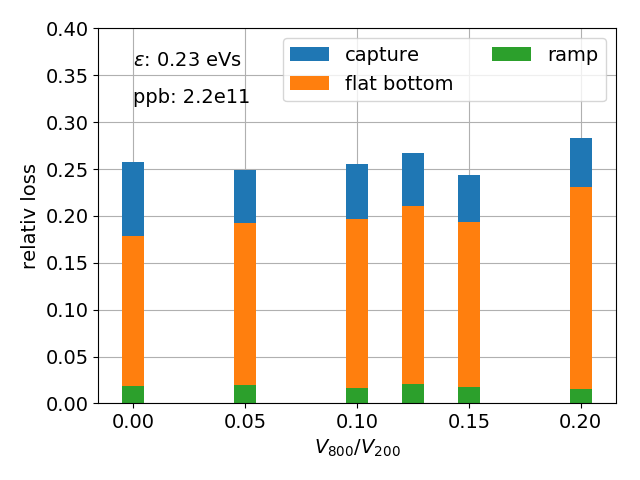 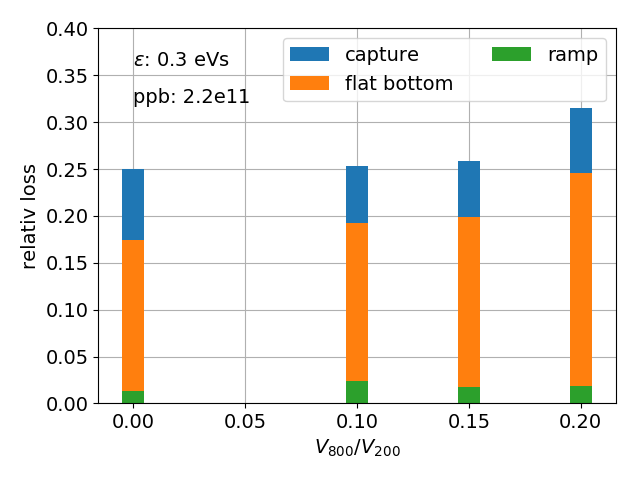 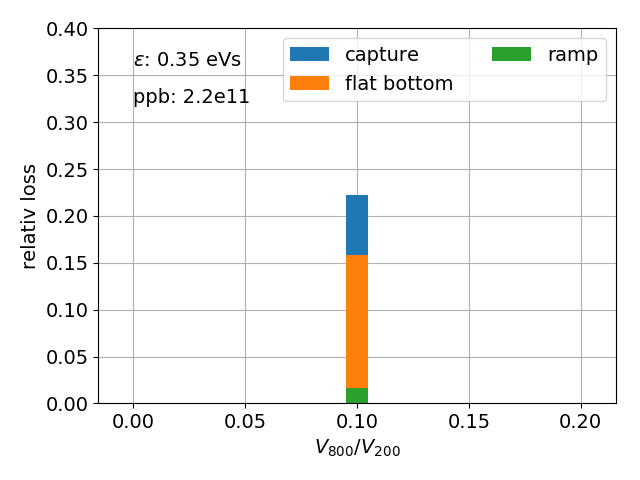 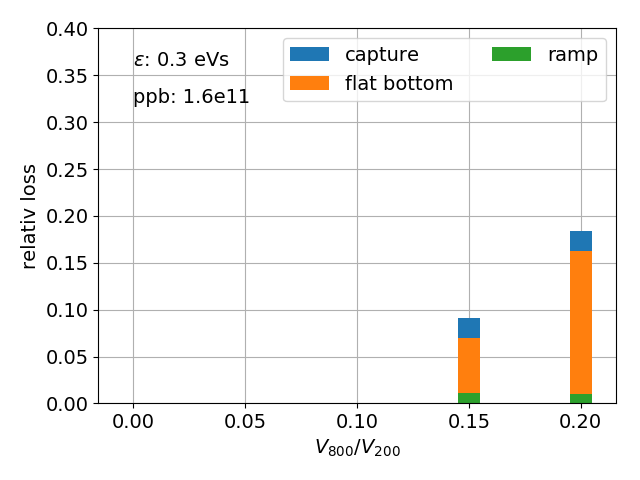 minimum losses
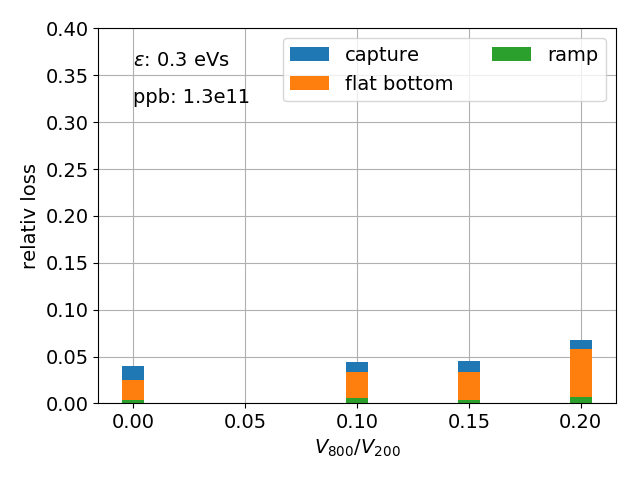 Further analysis in progress!
Bunch length along cycle: 1.3e11 ppb; 0.3 eVs
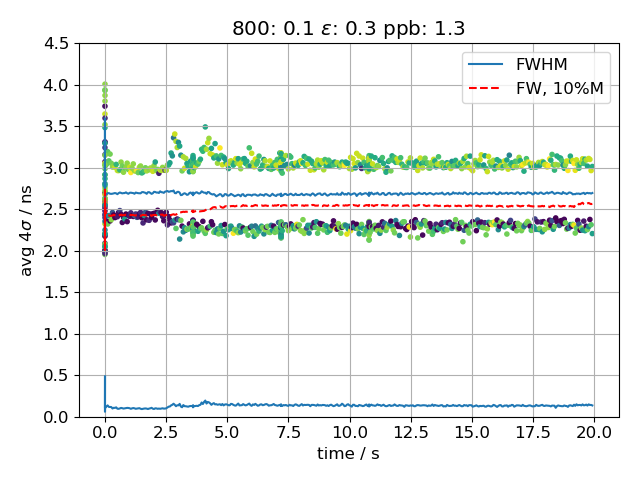 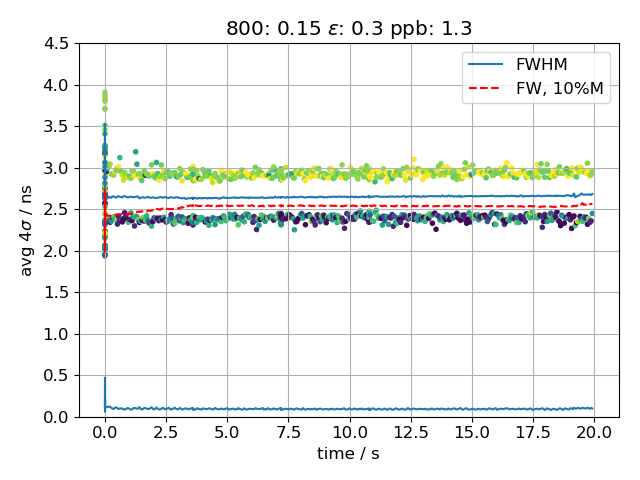 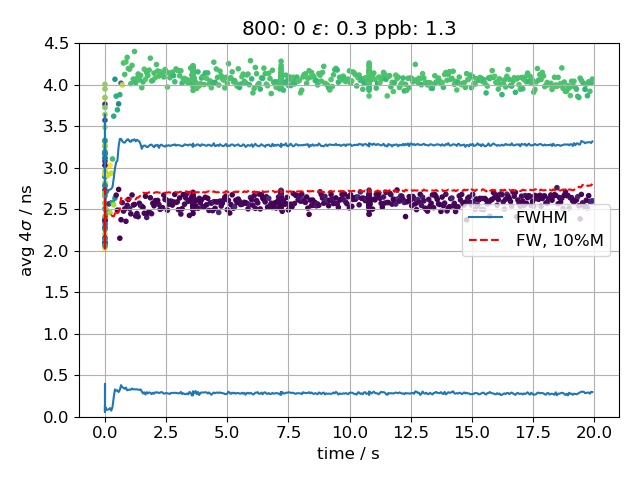 800: 10%
800 off
stable
800: 15%
stable
unstable
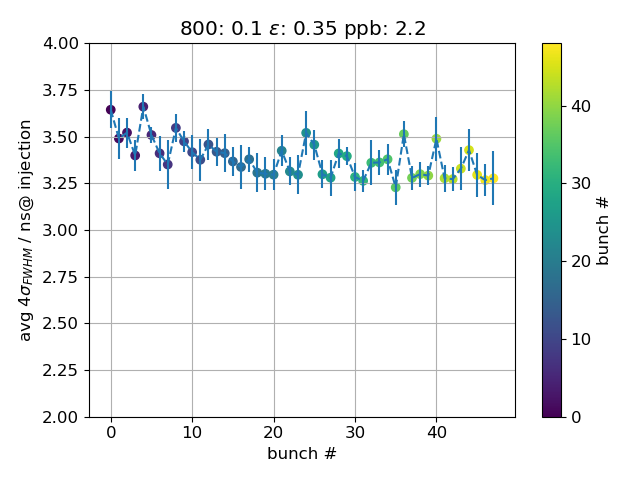 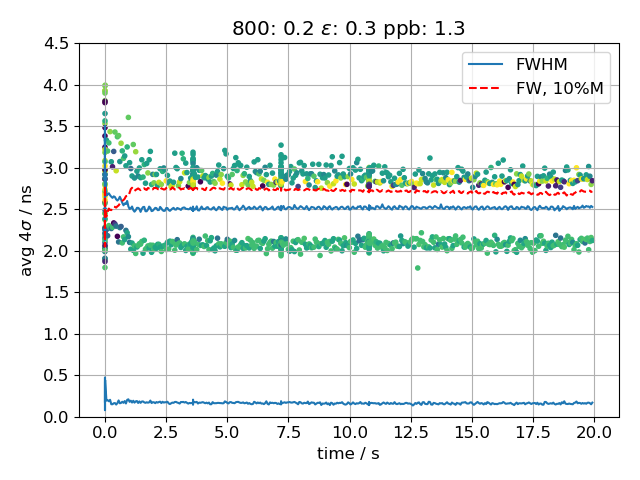 shortening
800: 20%
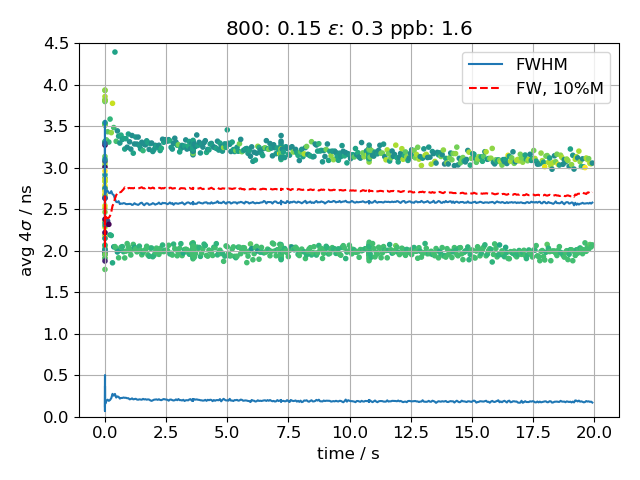 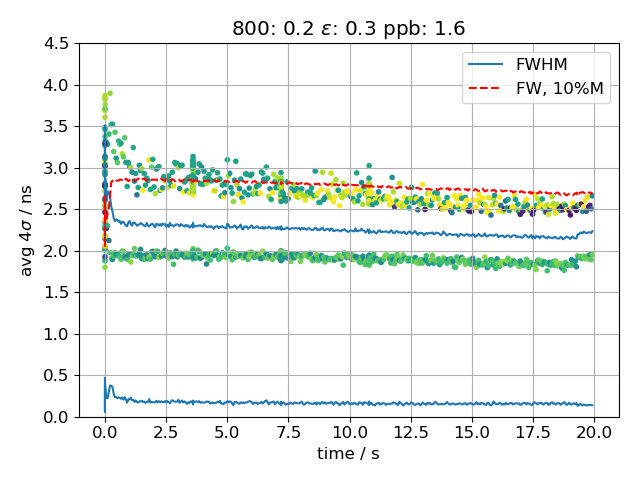 800: 15%
800: 20%
1.6ppb
1.6ppb
Bunch profiles: 1.3 ppb, emittance 0.3eVs
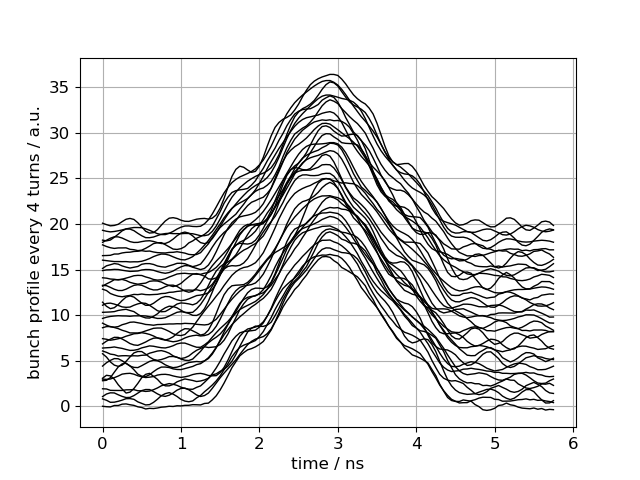 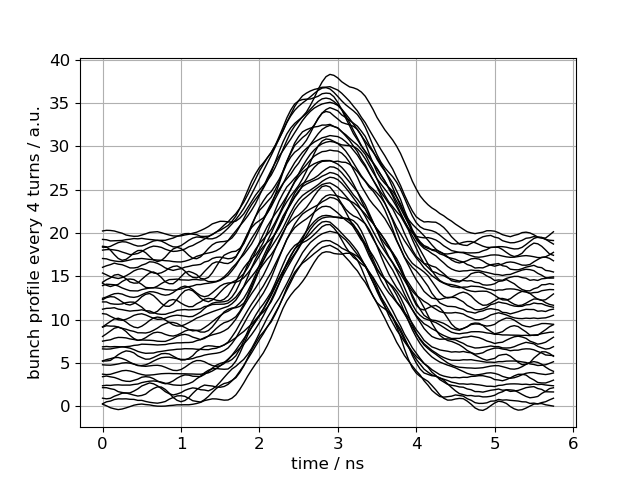 V800/V200 = 0.15 stable
V800 off
unstable
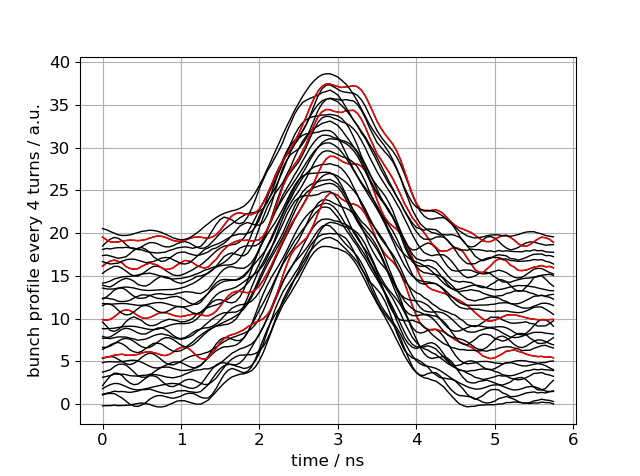 V800/V200 = 0.20 shortening
Bunch profiles (for bunch 0) every 4th turn at 3.6s
Repeated pattern; further mode analysis needed
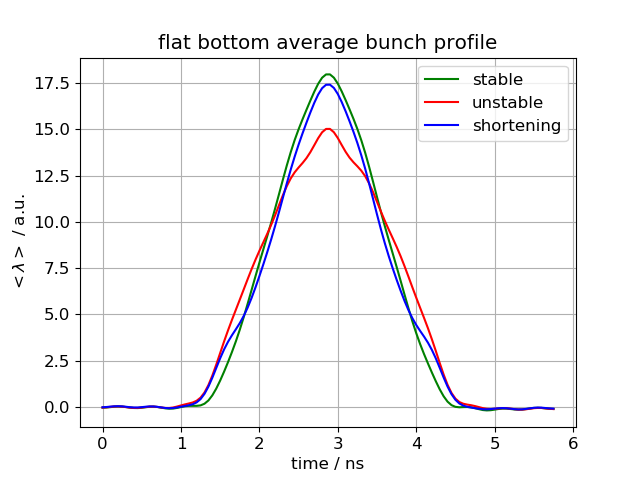 Average bunch profile at flat bottom
1.3e11 ppb
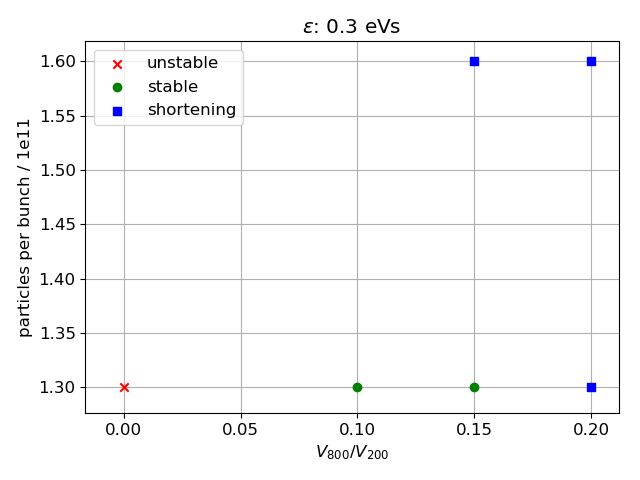 Instability vs bunch intensity and V800
Summary and next steps
Measurement of flat-bottom instability for different intensities and longitudinal emittances
High intensities: large losses due to uncompensated beam loading
Instability for low intensities: occurrence and type of instability depends on V800 and beam intensity
Next steps:
More systematic studies at nominal to medium intensities
Mode analysis of bunch profiles to characterize type of instability
Acquisition also with the ABWLM system
Logging of bunch length, intensity, and peak along cycle (mean, min, max, std) in Timber
Comparing with data acquired by scope give nice agreement in bunch intensity and profile peak value, but offset in bunch length (maybe due to low signal, different acquisition rates, … investigation on going)
Simulation of flat-bottom instability (fixing phase-loop gain; scanning impedances)
Thank you for your attention!
Average bunch profile: 1.3 ppb, emittance 0.3eVs
V800/V200 = 0.15
stable
V800 off
instability at 0.5s
V800/V200 = 0.20
shortening up to 1s
Bunch profile average of each trace
minus
bunch profile average of flat-bottom(2.5s to 19.2s)
Average bunch profile: 1.3 ppb, emittance 0.3eVs
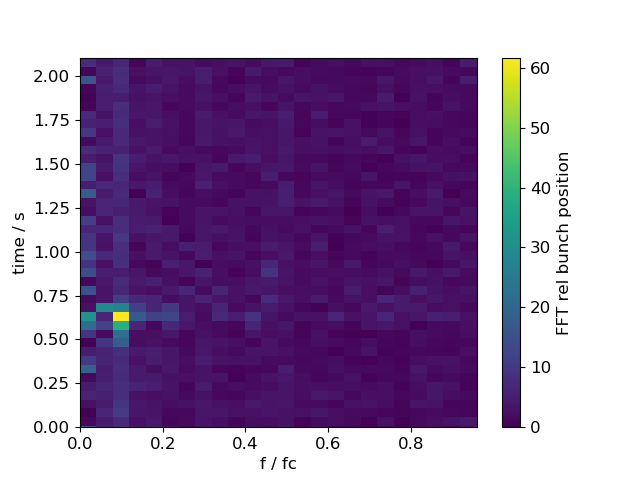 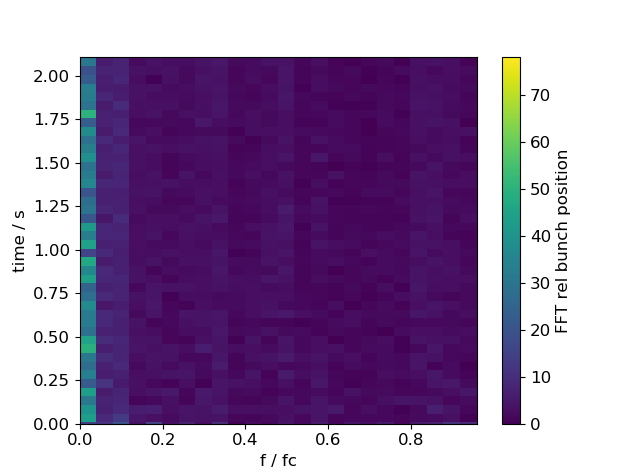 V800/V200 = 0.15
stable
V800 off
instability at 0.5s
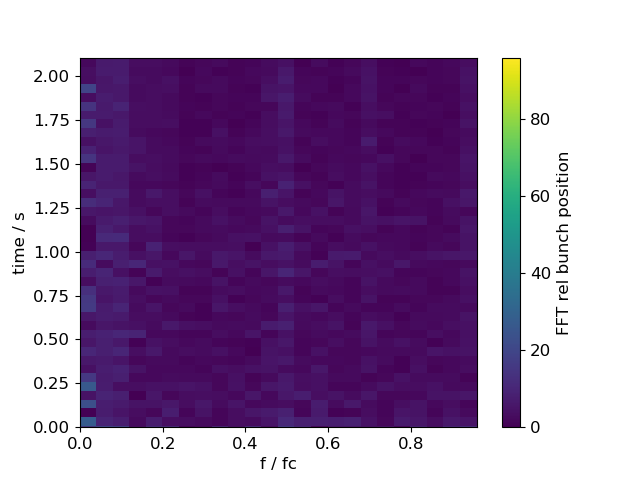 V800/V200 = 0.20
shortening up to 1s
Bunch profile average of each trace
minus
bunch profile average of flat-bottom(2.5s to 19.2s)
LLRF power limitations at high intensities
Amplifier power (cavity 4)
2.2e11 ppb, emittance: 0.23 eVs, V800/V200=0.1
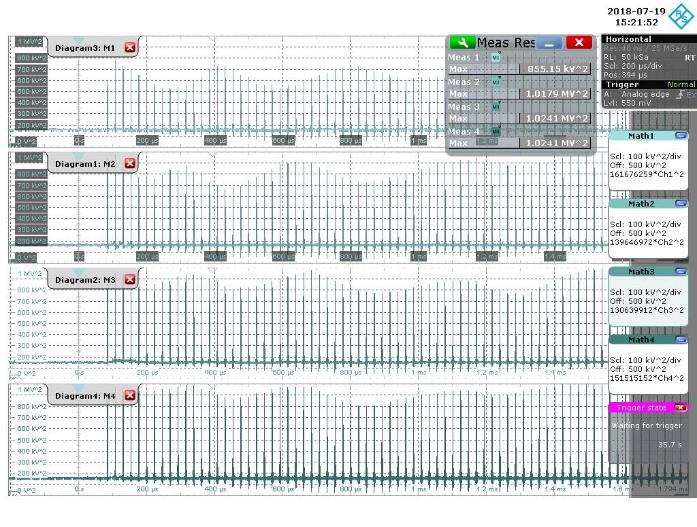 2.2e11 ppb, emittance: 0.3 eVs, V800/V200=0.1
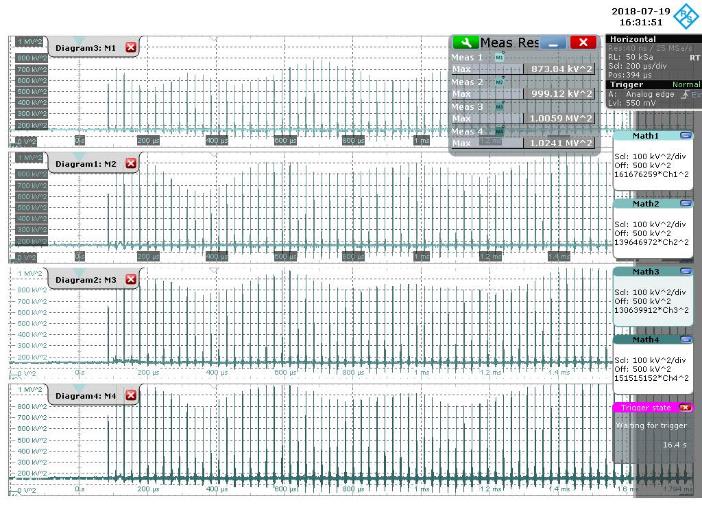 Bunch length during first 2s: 1.3e11 ppb; 0.3 eVs
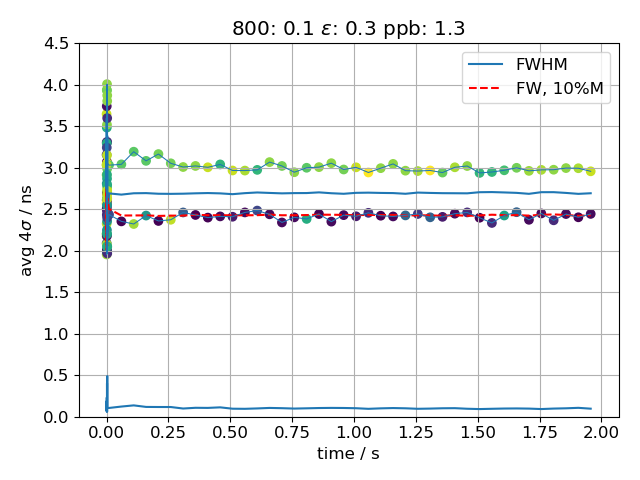 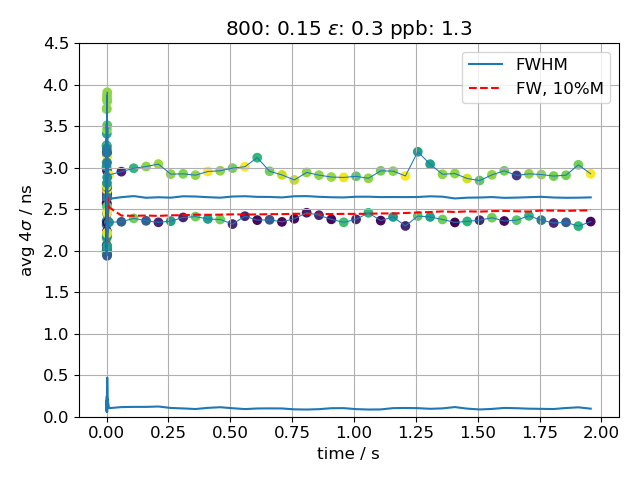 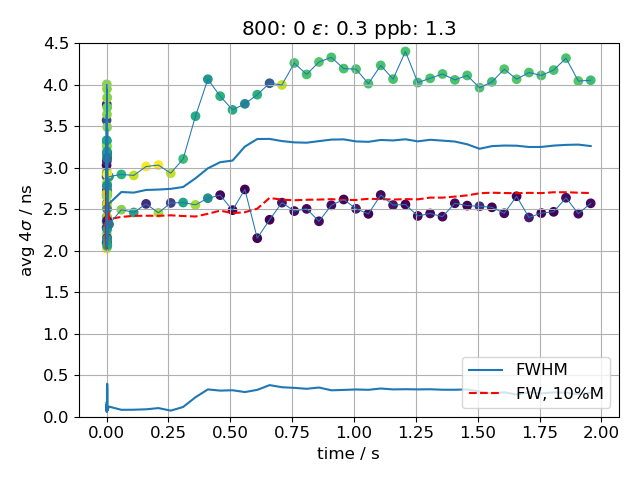 unstable
stable
stable
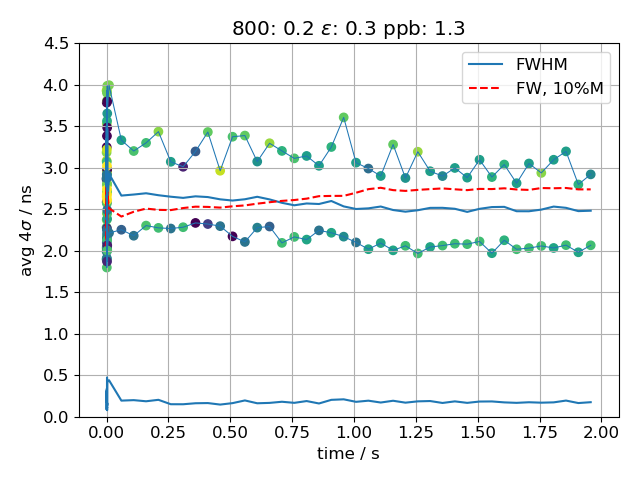 shortening
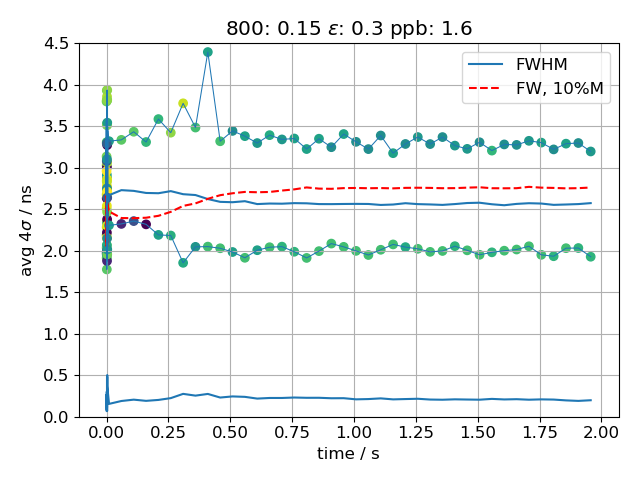 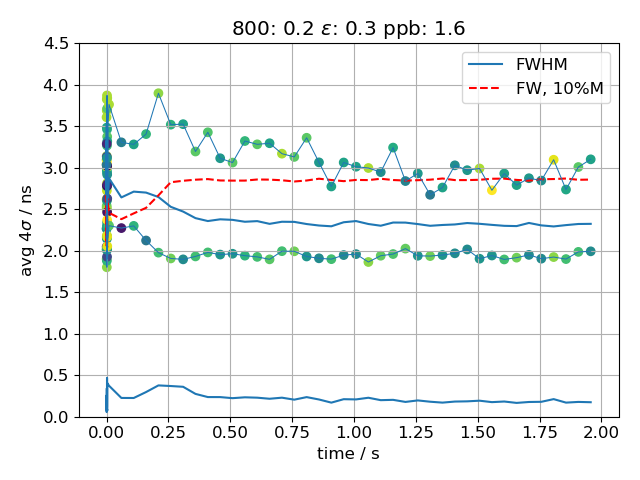 1.6ppb
1.6ppb
bunch length: 2.2e11 ppb; 0.23 eVs
…
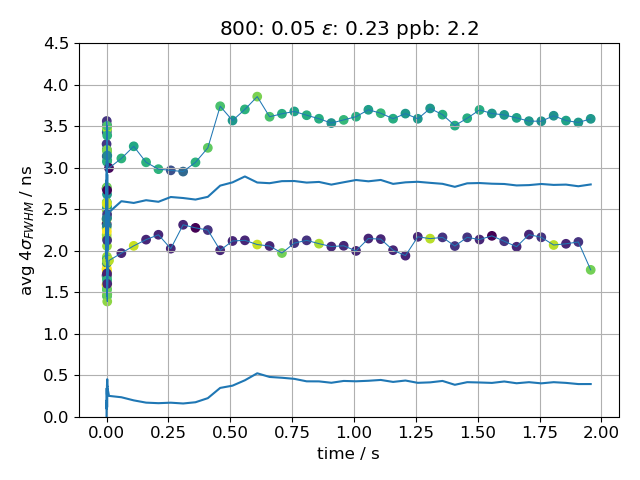 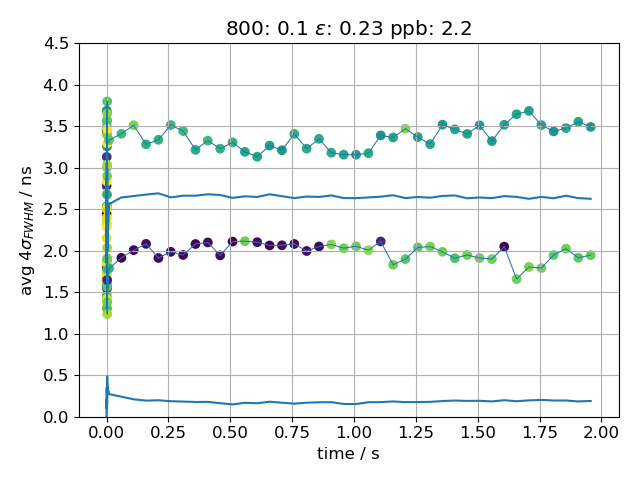 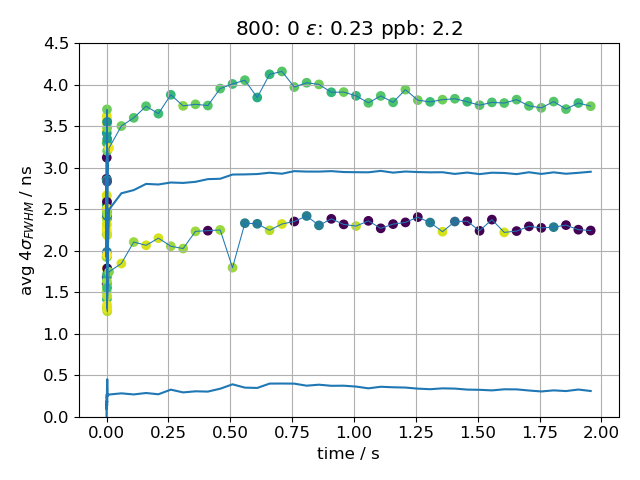 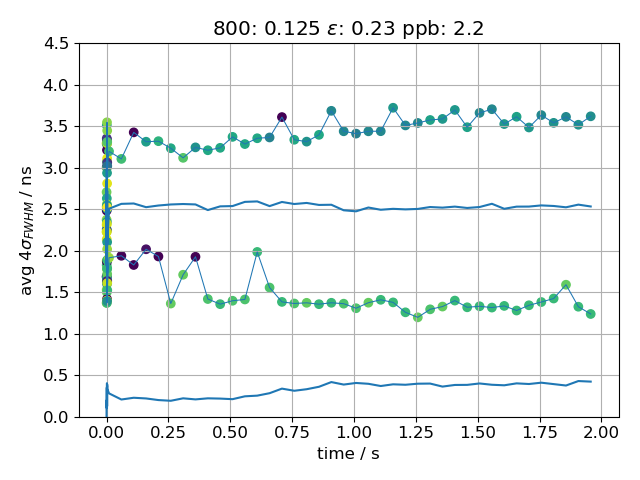 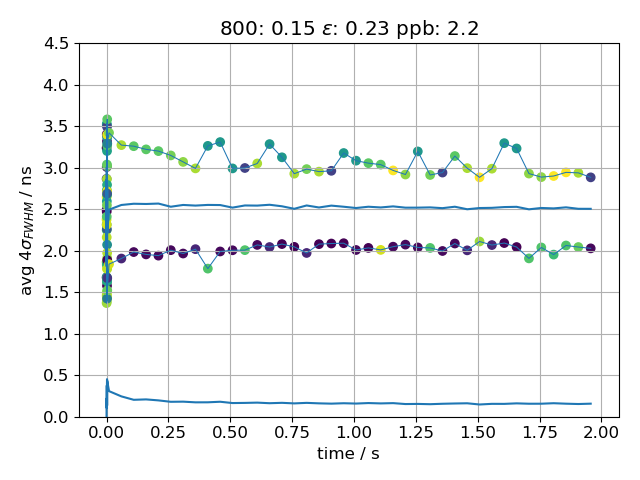 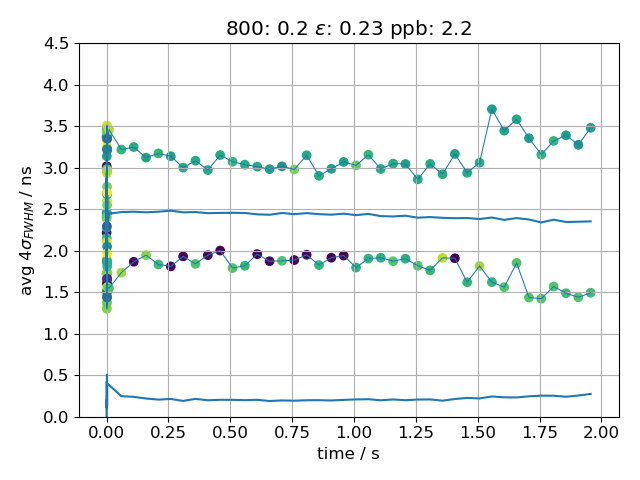 bunch length: 2.2e11 ppb; 0.3 eVs
…
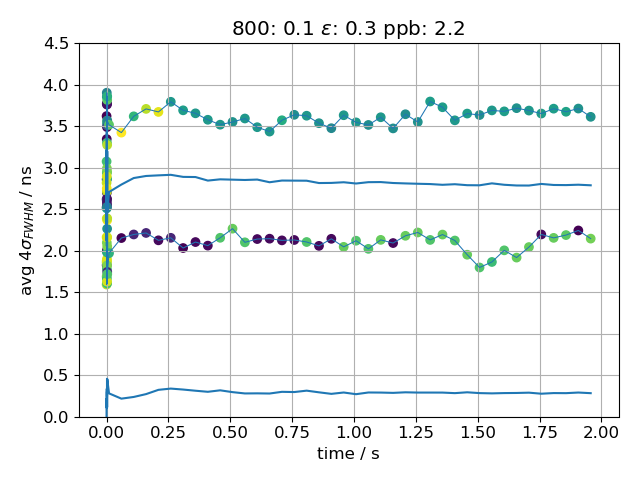 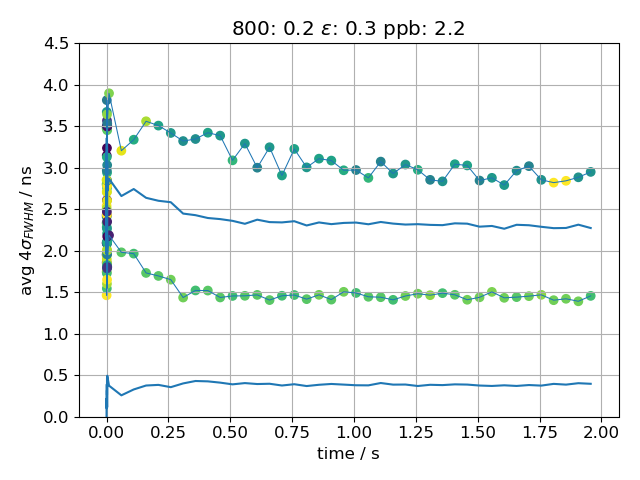 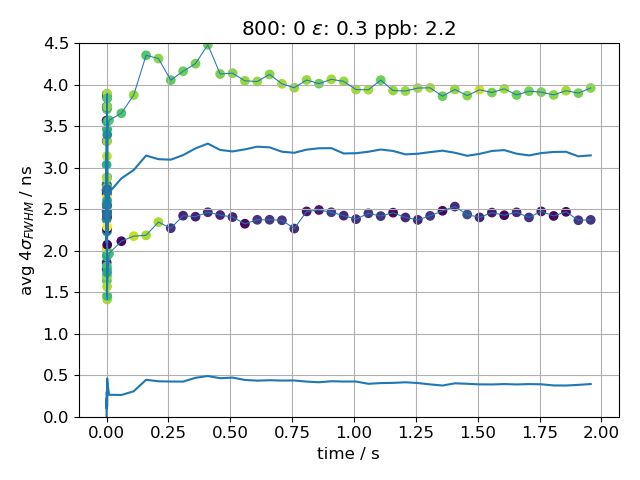 bunch length: 2.2e11 ppb; 0.35 eVs
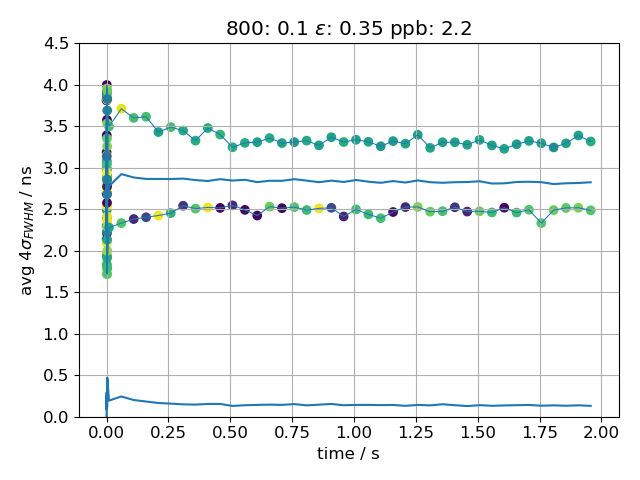